Universidade Aberta do SUS – UNASUSUniversidade Federal de Pelotas - UFPELEspecialização em Saúde da FamíliaModalidade à DistânciaTurma 3
Ampliação da atenção aos hipertensos e diabéticos no Centro de Saúde Drª Fátima Salviano no município de Fernando Pedroza/RN
Enfª Sâmara Dalliana de Oliveira Lopes Barros

Orientadora: Karen Christina Rodrigues dos Santos



Salvador, 24 de setembro de 2013
INTRODUÇÃO
Fernando Pedroza/RN – 2854 habitantes
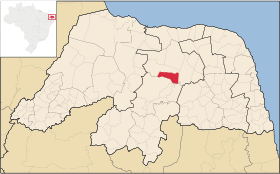 INTRODUÇÃO
Centro de Saúde Drª Fátima Salviano
 Ambulatório + 01 equipe de ESF
 equipe básica - 7 ACS (01 zona rural)
 estrutura predial cedida pela FUNASA em “reforma”
INTRODUÇÃO
SIAB desatualizado 
 HIPERDIA – consultas + grupo irregular
 385 hipertensos e 94 diabéticos cadastrados (falecidos e não residentes)
OBJETIVO GERAL
Melhorar a atenção aos adultos portadores de Hipertensão Arterial Sistêmica e/ou Diabetes Mellitus
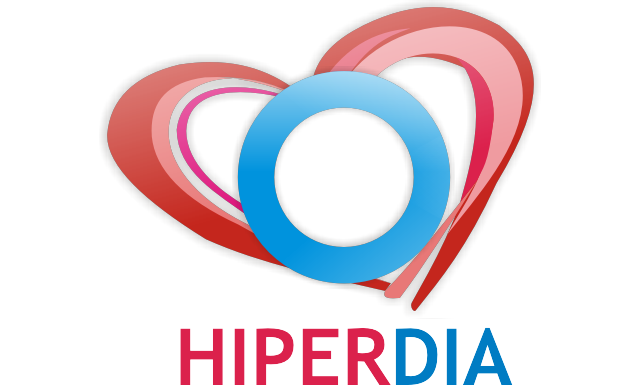 METODOLOGIA
AÇÕES
Cadernos de atenção básica de HAS e DM do MS, 2006. 
 4 meses de intervenção;
 Atualização do SIAB;
 Capacitação dos profissionais  - registro
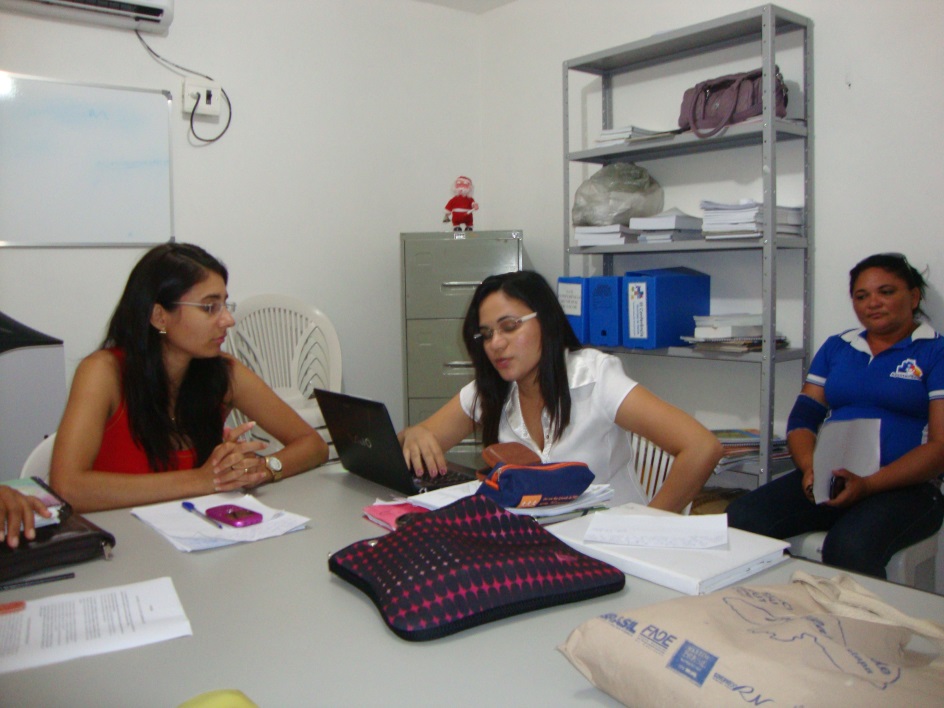 METODOLOGIA
AÇÕES
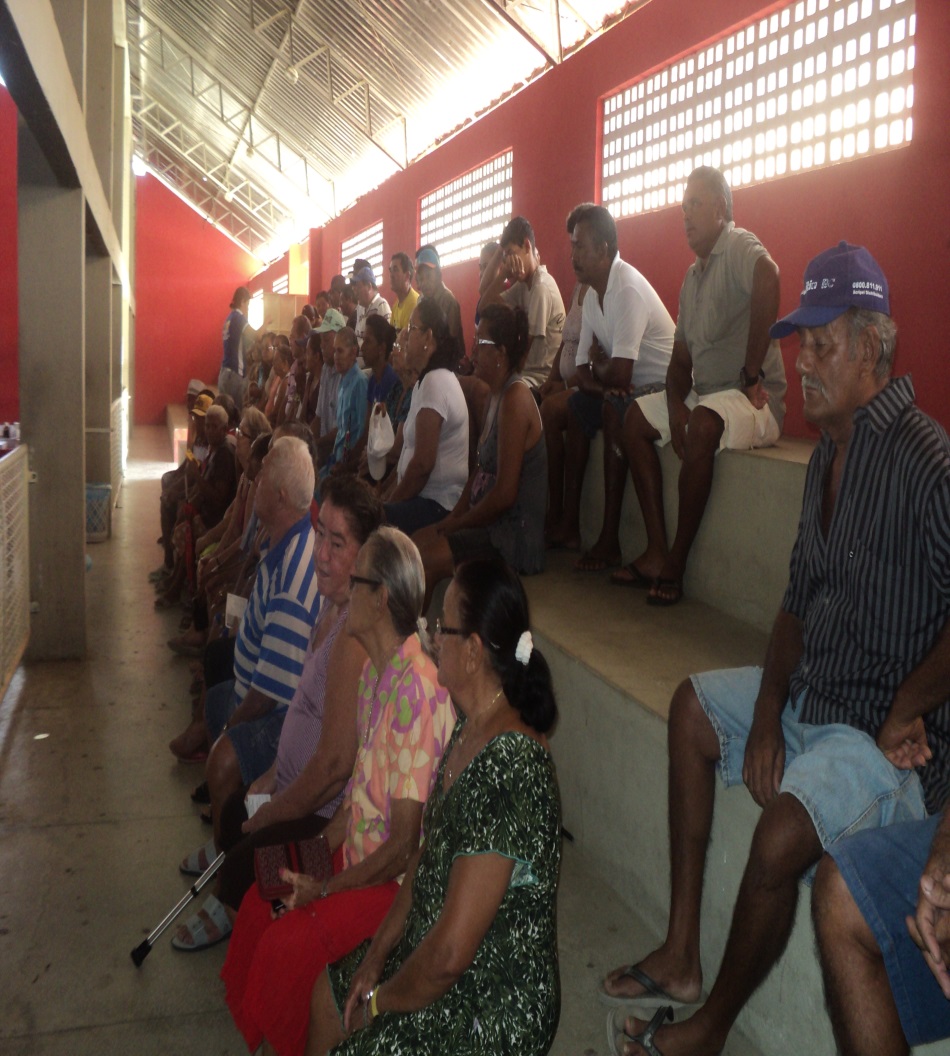 Consultas de hiperdia (segundas-feiras);
 Reuniões de grupo;
 Visitas – zona rural e urbana;
METODOLOGIA
LOGÍSTICA
Prontuário;
 Carteira de hiperdia;
 Ficha de acompanhamento (ficha espelho);
 Livro de registro de hiperdia;
 Fichas B-HA e B-DIA
OBJETIVOS, METAS E RESULTADOS
1. Ampliar a cobertura à hipertensos e diabéticos
 Cadastrar 60% dos hipertensos e/ou diabéticos
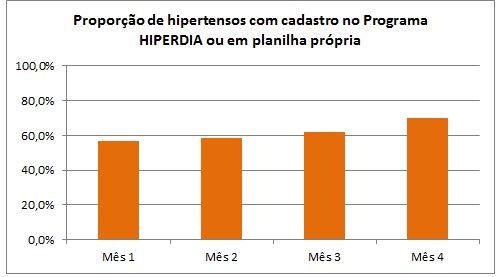 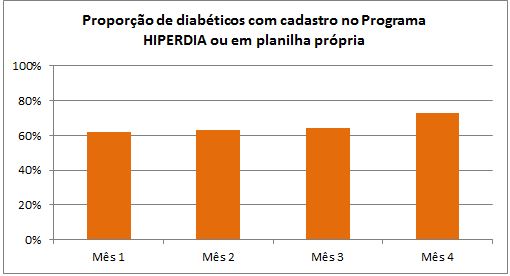 73,1%
69,8%
OBJETIVOS, METAS E RESULTADOS
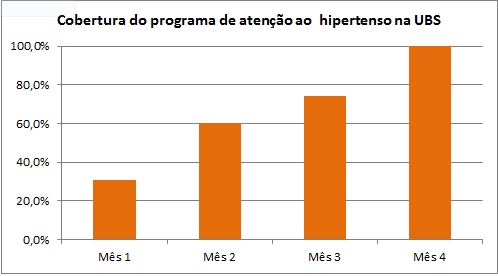 89,7%
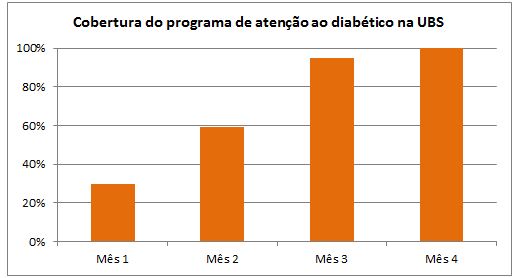 83,8%
OBJETIVOS, METAS E RESULTADOS
2. Melhorar a adesão ao programa
  Buscar 10% dos faltosos às consultas
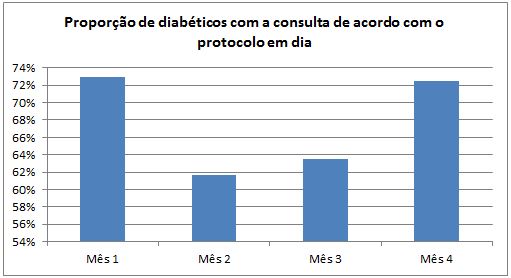 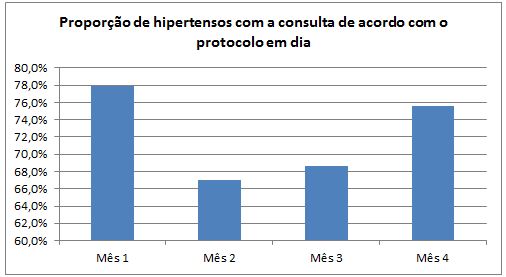 73,0%
72,5%
77,9%
75,6%
63,5%
68,7%
67,1%
61,6%
OBJETIVOS, METAS E RESULTADOS
Mês 1: pessoas que sempre vinham
 131 hipertensos – 102 em dia
 37 diabéticos – 27 em dia
 Cobrança da presença do usuário
 Visitas quinzenais
 Problemas na zona rural    
 falha no registro das visitas
OBJETIVOS, METAS E RESULTADOS
3. Melhorar a qualidade do atendimento
  
 Capacitar 50% dos profissionais no atendimento ao paciente

 Reforma na UBS;
 mudança de gestão;
 Rodízio de profissionais
OBJETIVOS, METAS E RESULTADOS
Garantir tratamento medicamentoso para 70% dos pacientes
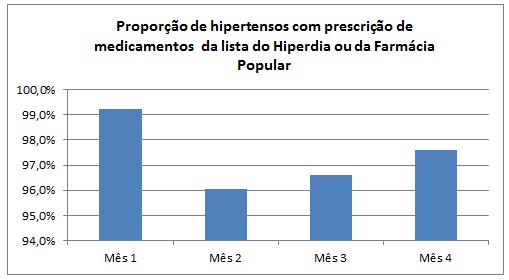 99,2%
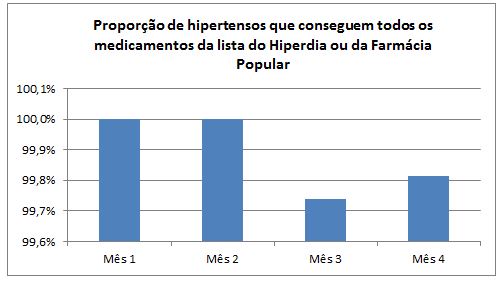 97,6%
100%
99,8%
OBJETIVOS, METAS E RESULTADOS
Orientações aos usuários;

 não realizado controle de estoque;

 Ausência de farmacêutica;

 HÓRUS bloqueado.
OBJETIVOS, METAS E RESULTADOS
4. Melhorar o registro das informações
 Manter ficha de acompanhamento de 50% dos acompanhados

 Utilização do livro de registro (auxílio na estatística);
 atualização do SIAB não foi contínua;
 hiperdia realizado apenas pela enfermeira;
Orientações no grupo.
OBJETIVOS, METAS E RESULTADOS
4. Ampliar a promoção da saúde 
 Garantir consulta periódica com dentista a 30% dos pacientes 

 Odontóloga somente no início da intervenção;
 Orientações aos pacientes: participação social com cobranças.
OBJETIVOS, METAS E RESULTADOS
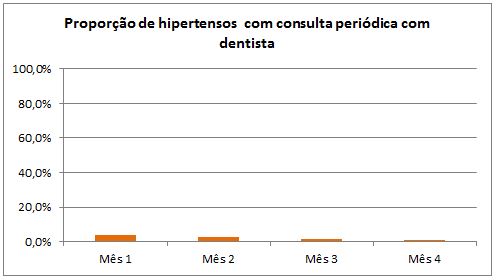 3,8%
DISCUSSÃO
EQUIPE
Direcionou os usuários para consulta e cadastro;
 Importância do hiperdia;
Cobrança de visitas aos faltosos.
DISCUSSÃO
SERVIÇO
Organização;
 Cronograma de atendimento com dia e horário.
DISCUSSÃO
COMUNIDADE
Mudança de rotina;
 Melhoria na presença do próprio usuário;
 Aumento da demanda no dia agendado;
 Justificativa mediante falta.
REFLEXÃO CRÍTICA
Superação das expectativas; 
 Valorização do programa de hiperdia;
 Maior aproximação profissional/usuário;
 Integralidade da assistência;
 Importância das visitas domiciliares;
 Semente plantada no serviço.
REFERÊNCIAS
ANDRADE, Jadelson Pinheiro; NOBRE, Fernando. VI Diretrizes Brasileiras de Hipertensão. 2010. Disponível em: < http://publicacoes.cardiol.br/consenso/2010/Diretriz_hipertensao_associados.pdf>. Acesso em: 05 Dez 2012.
 
BRASIL, Ministério da Saúde. Secretaria de Atenção à Saúde. Departamento de Atenção Básica. Política Nacional de Atenção Básica. 4. Ed. Brasília: Ministério da Saúde. 2007. 68p.
 
BRASIL. Ministério da Saúde. Hipertensão arterial sistêmica. Cadernos de atenção básica, N. 15 – Brasília : Ministério da Saúde, 2006. 58 p.
 
BRASIL. Ministério da Saúde. Diabetis Mellitus. Cadernos de atenção básica, N. 16 – Brasília : Ministério da Saúde, 2006. 64 p
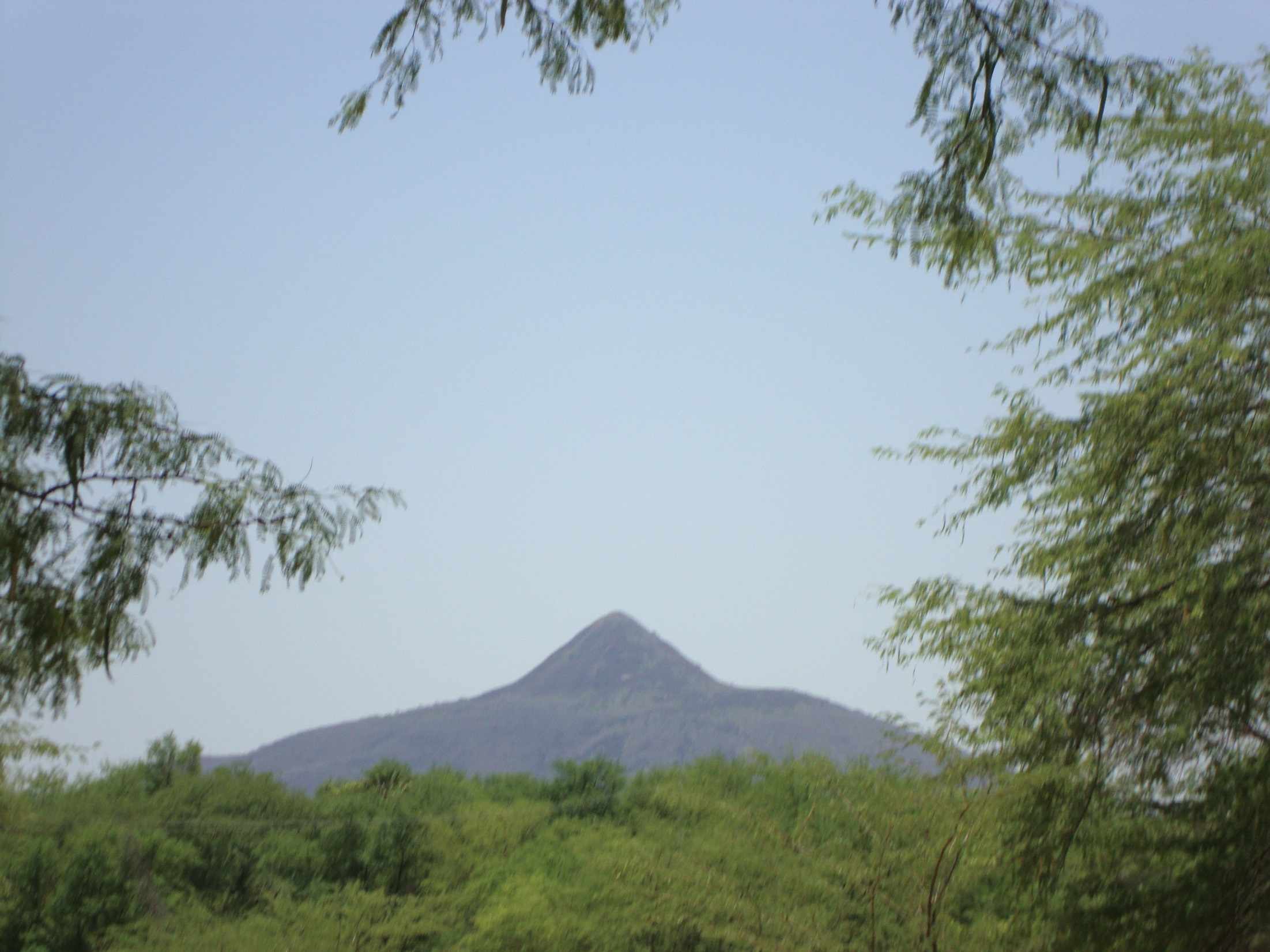 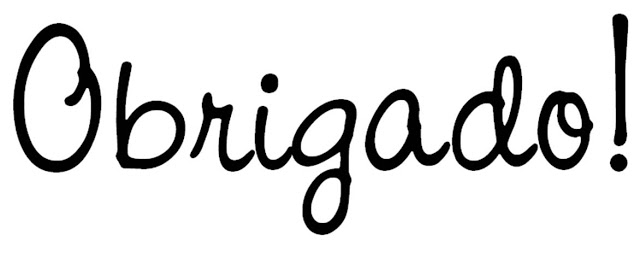